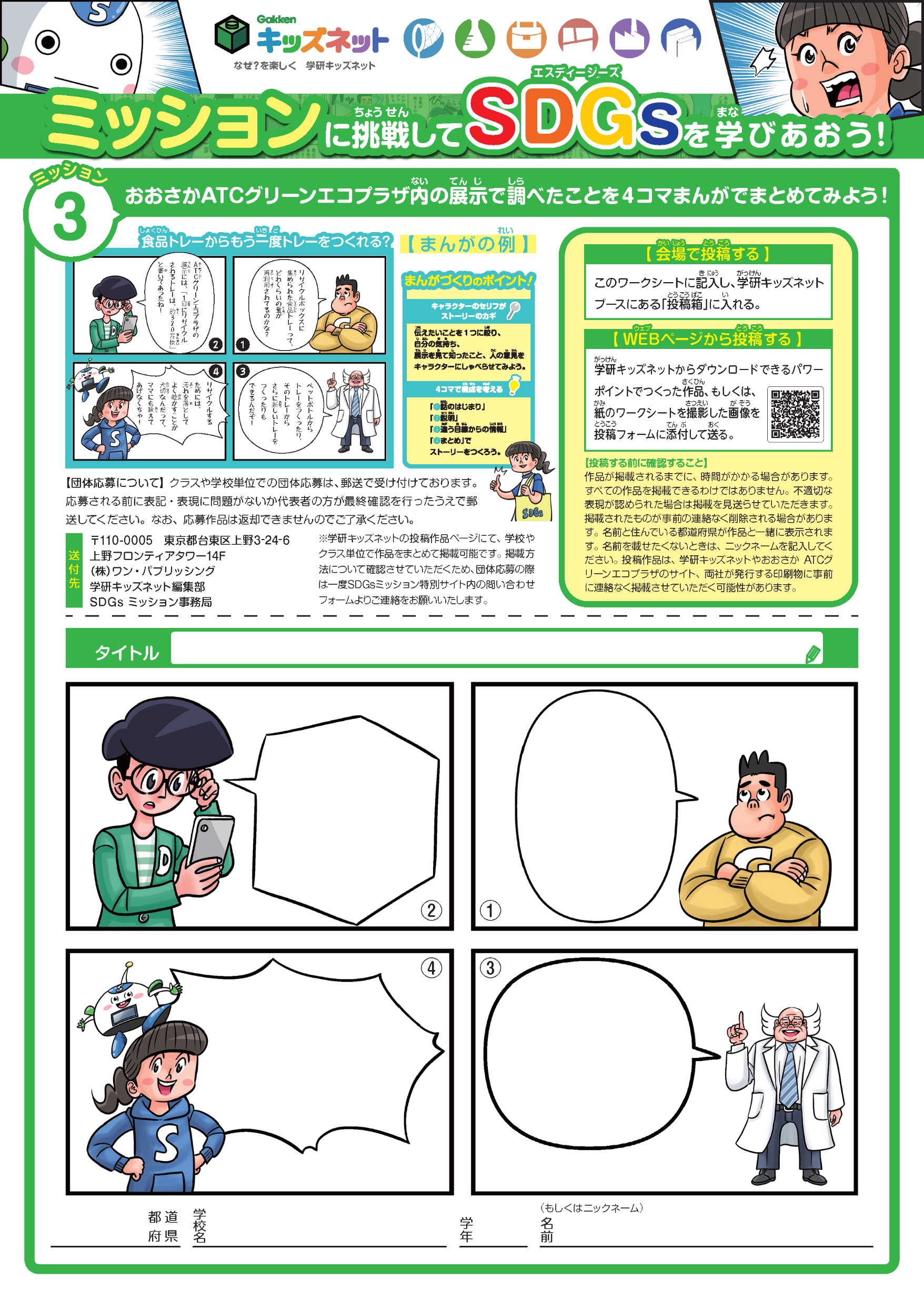 タイトル
あああああああああ
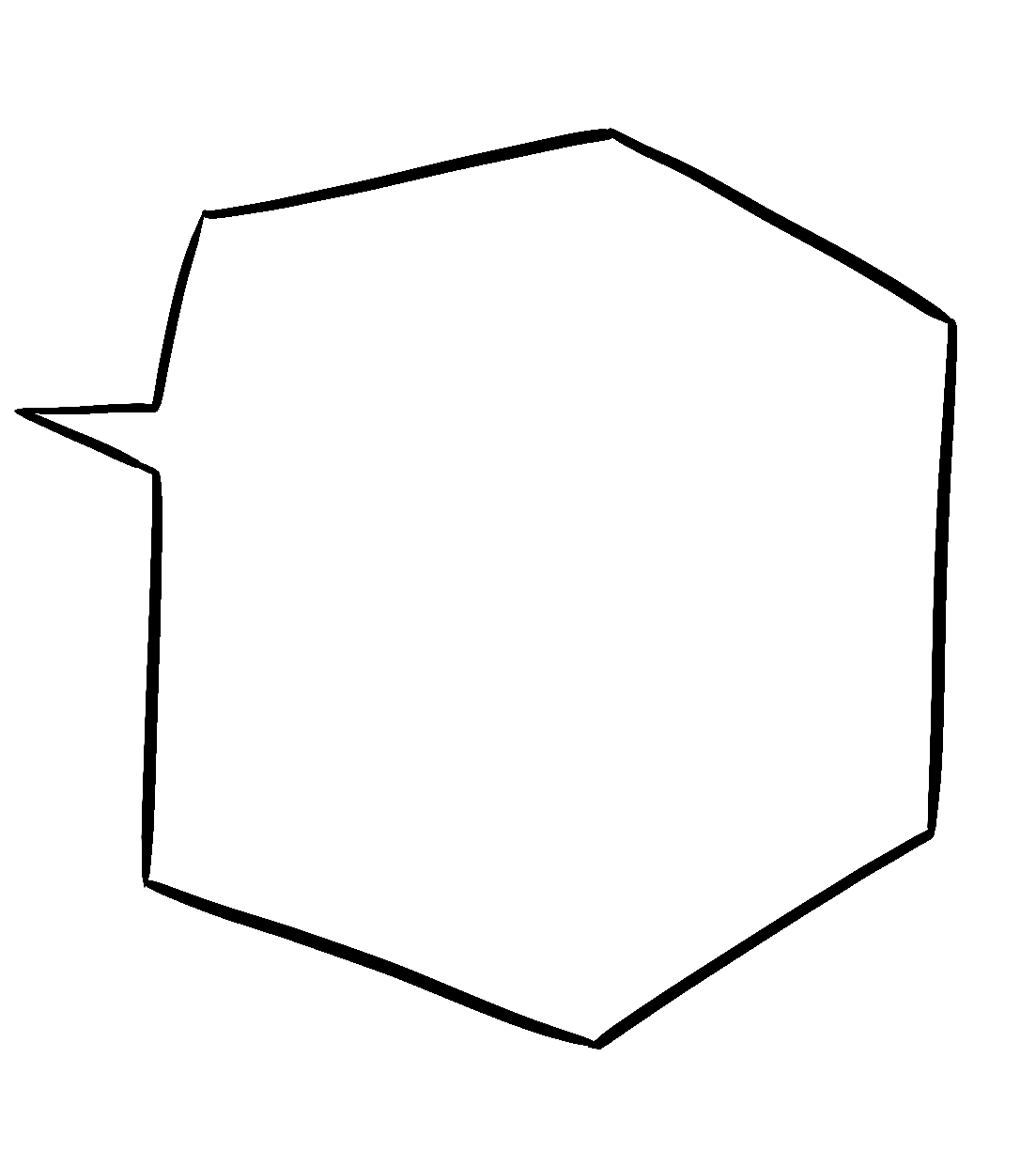 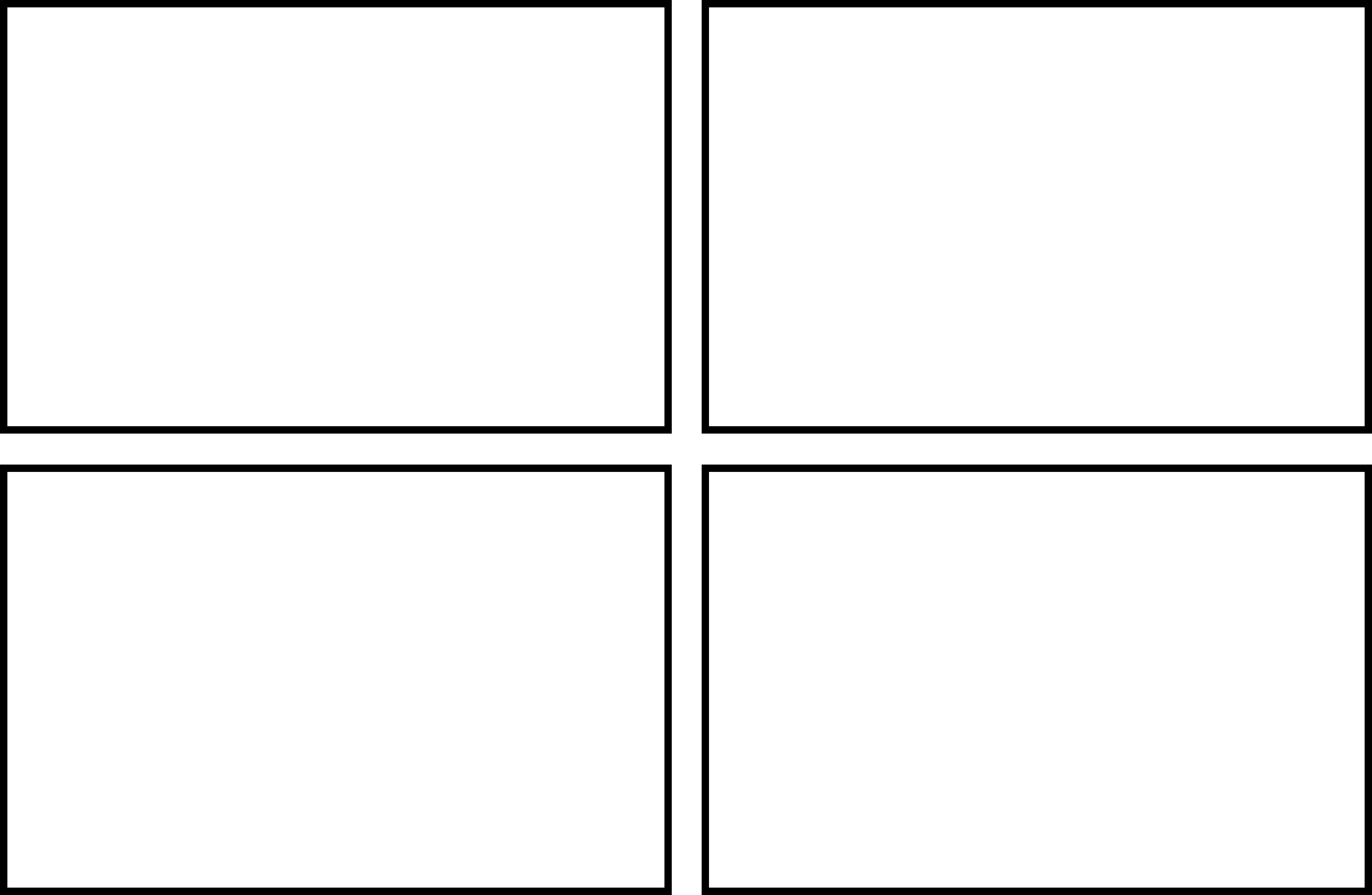 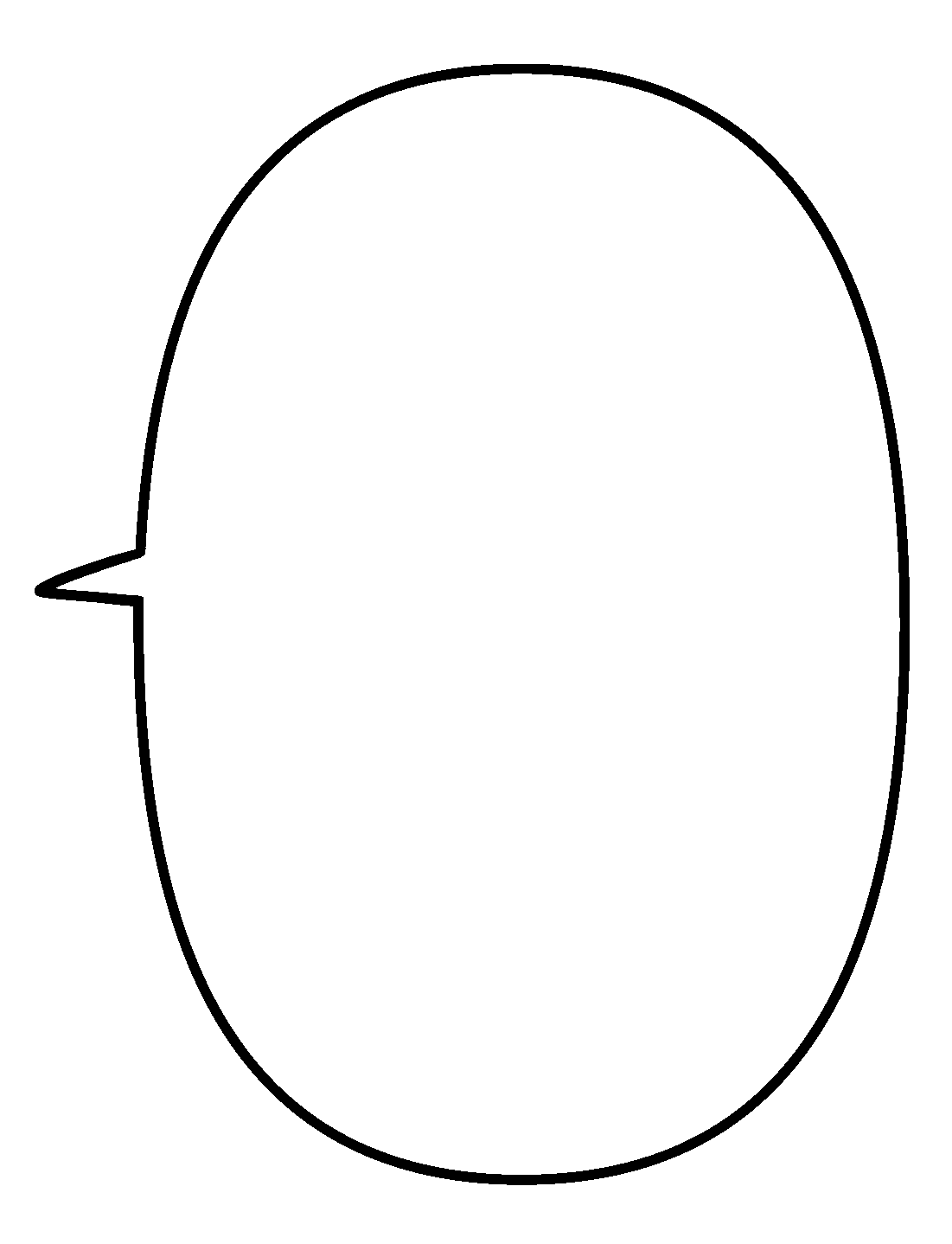 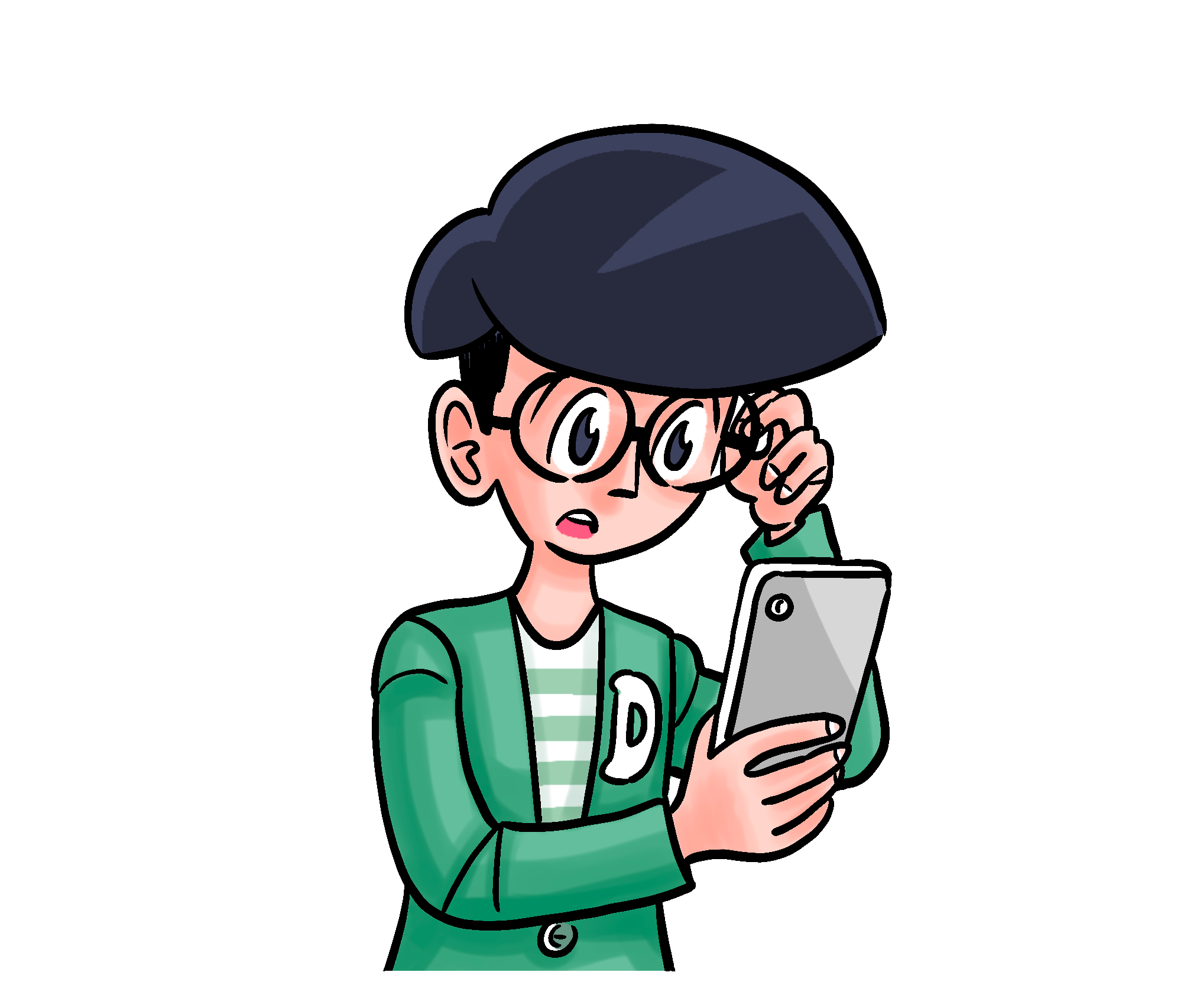 セリフあああああああああああああああああああああ
セリフあああああああああああああああああああああ
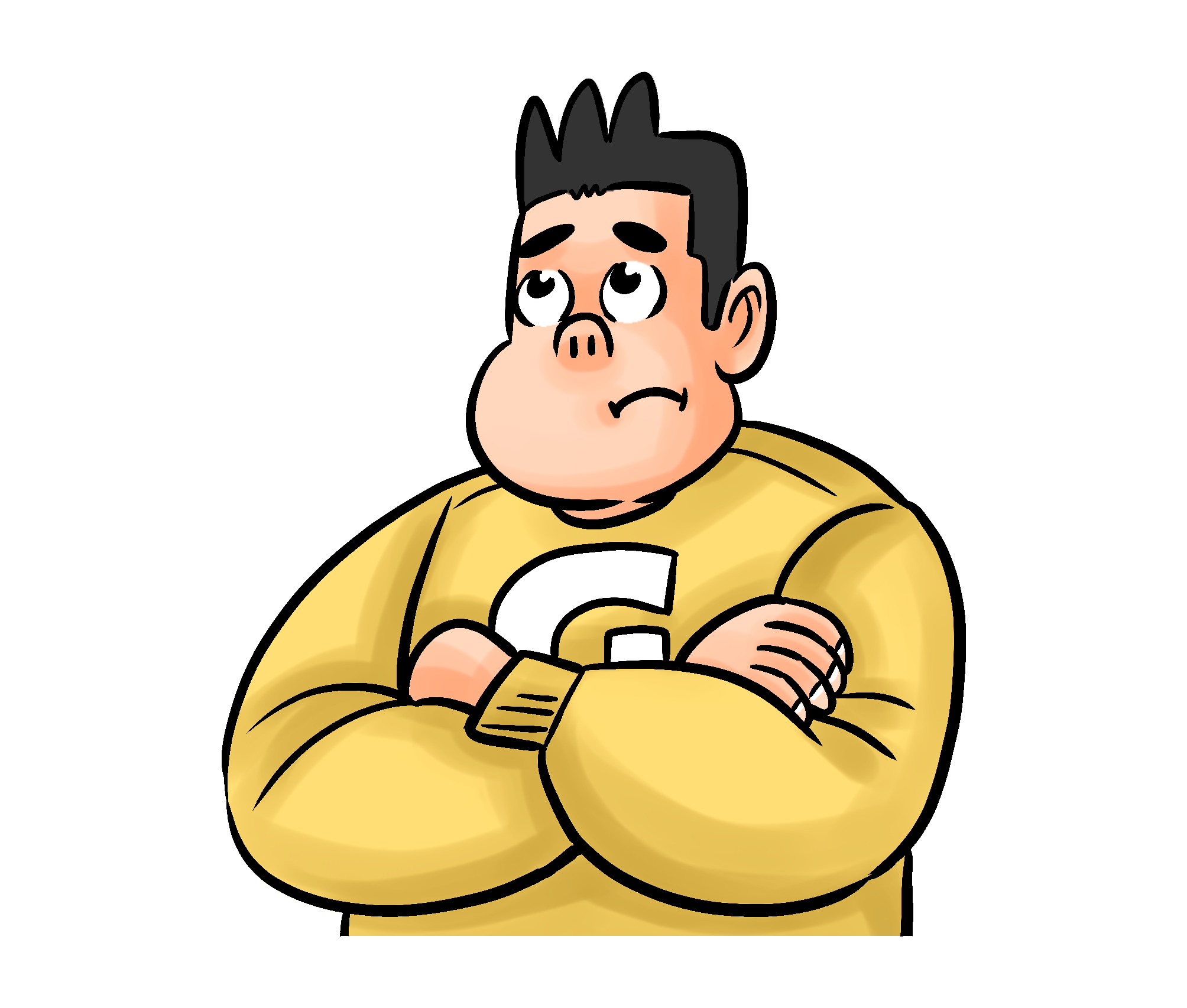 ②
①
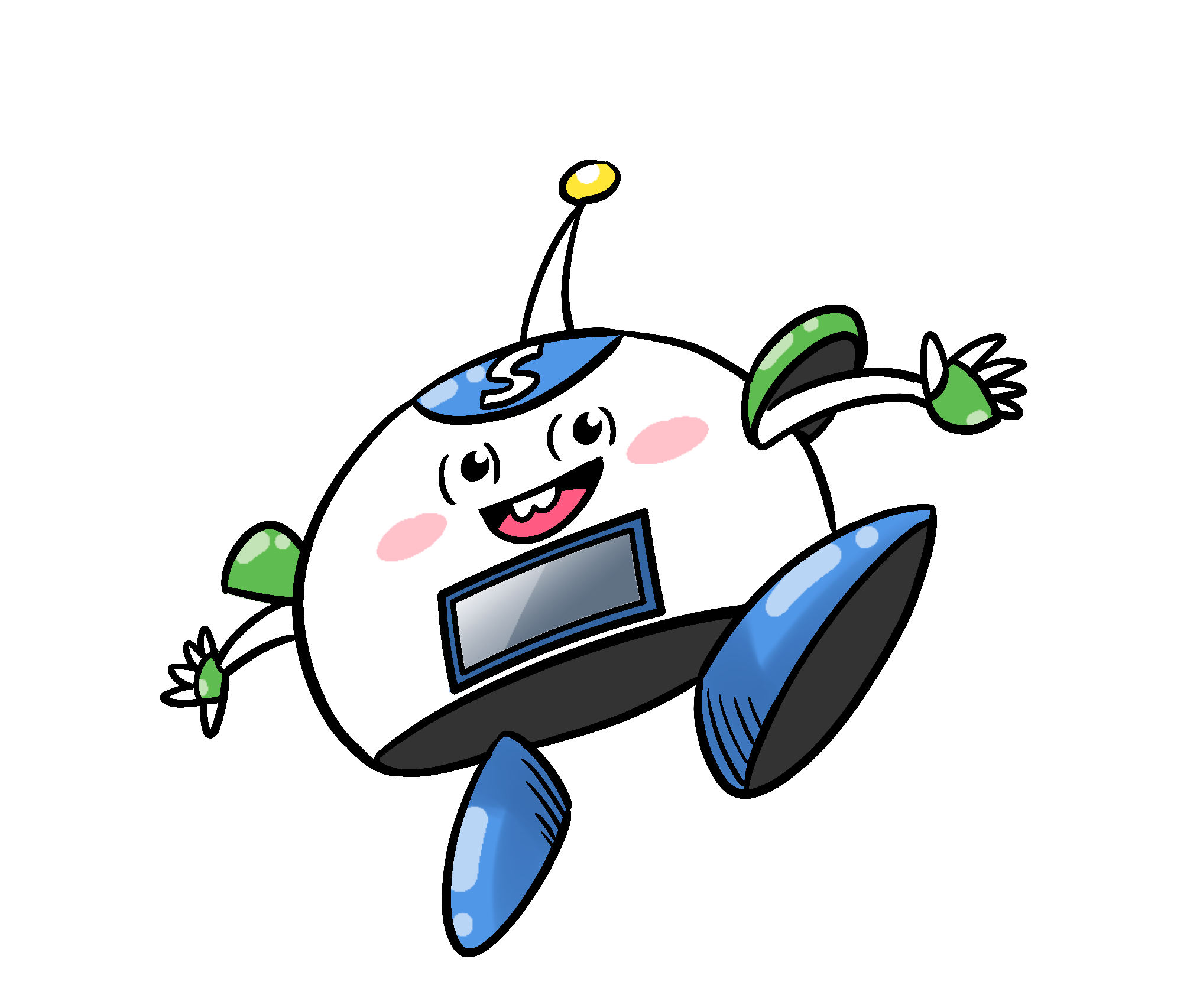 ④
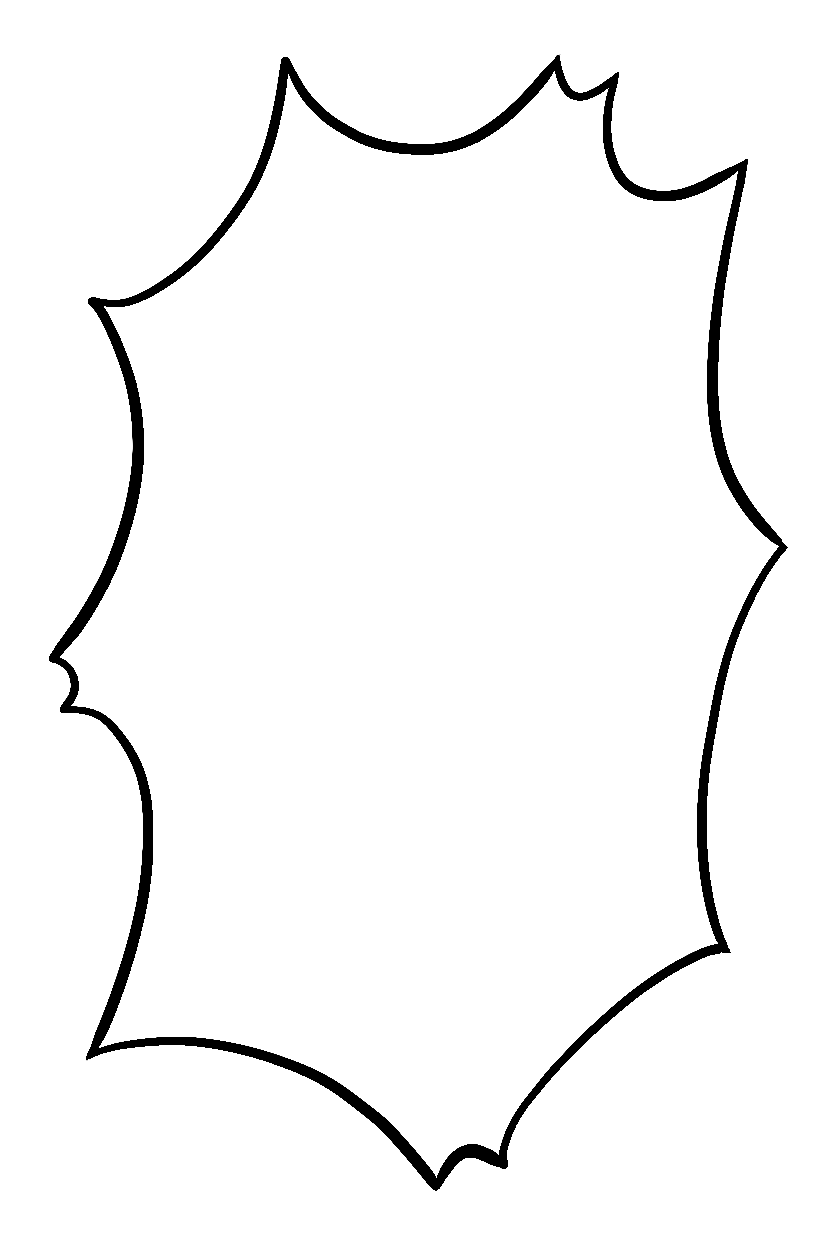 ③
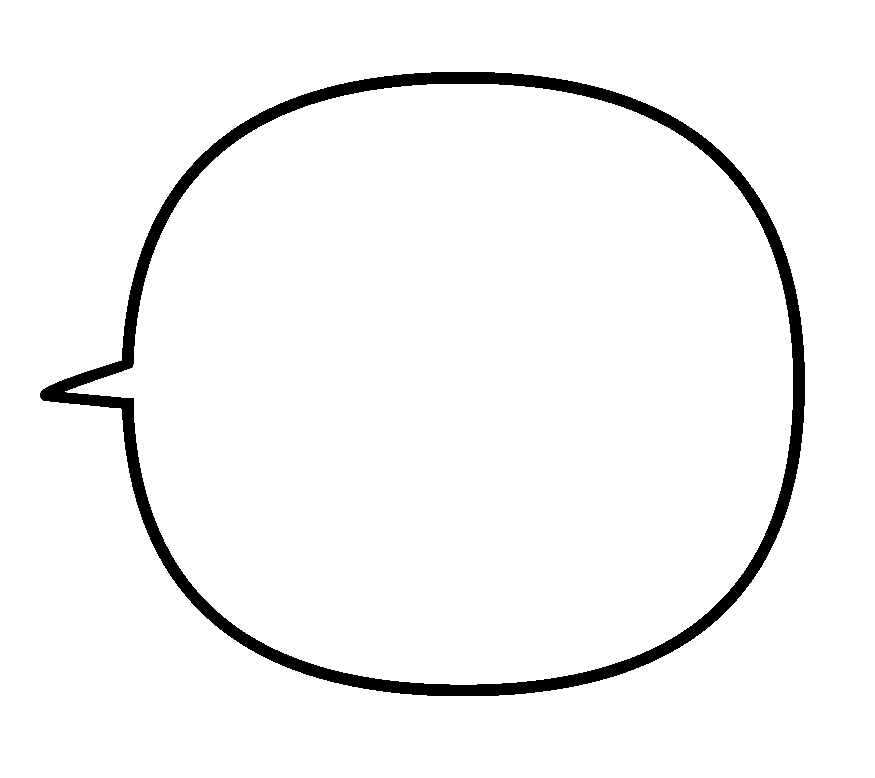 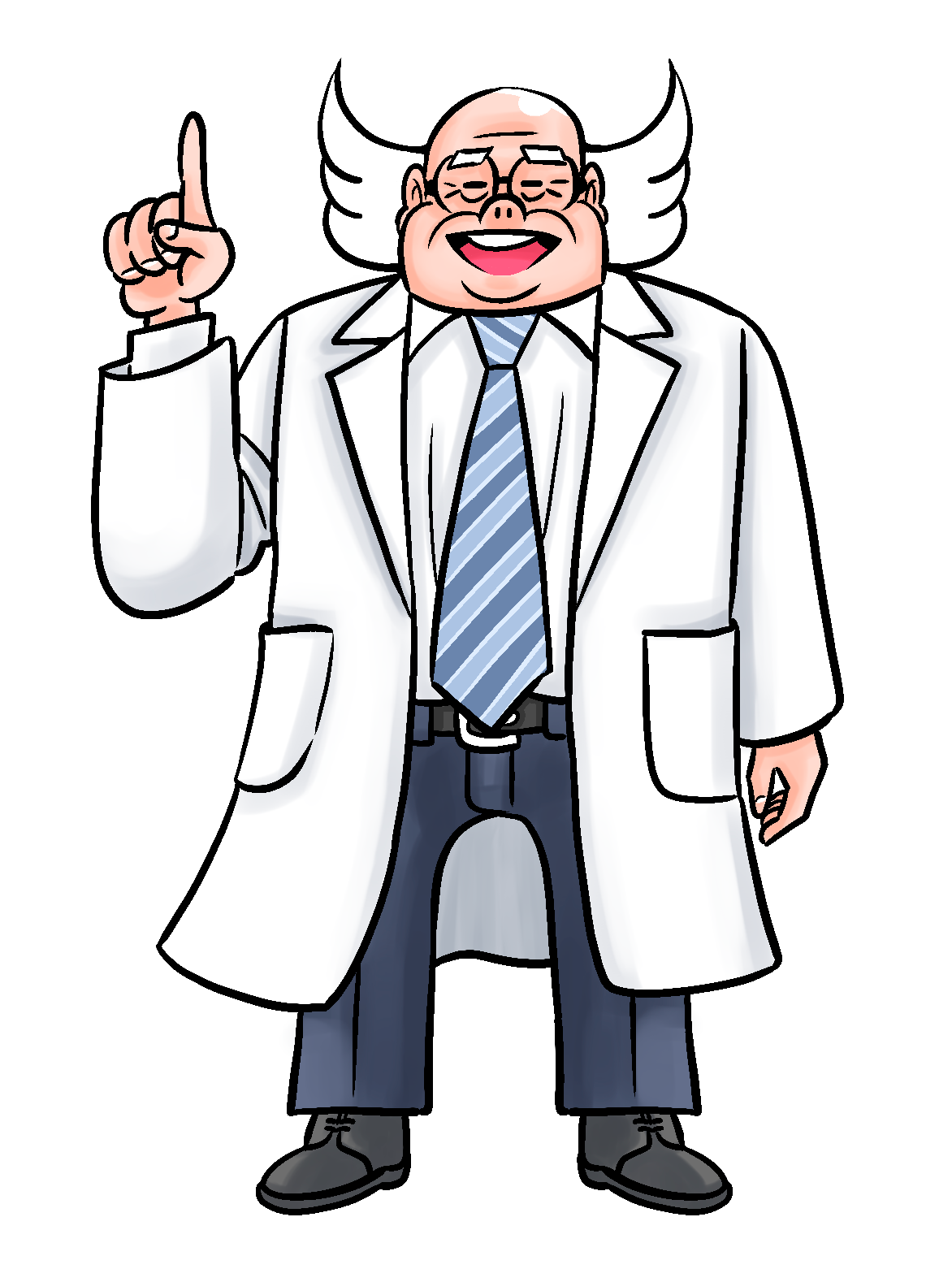 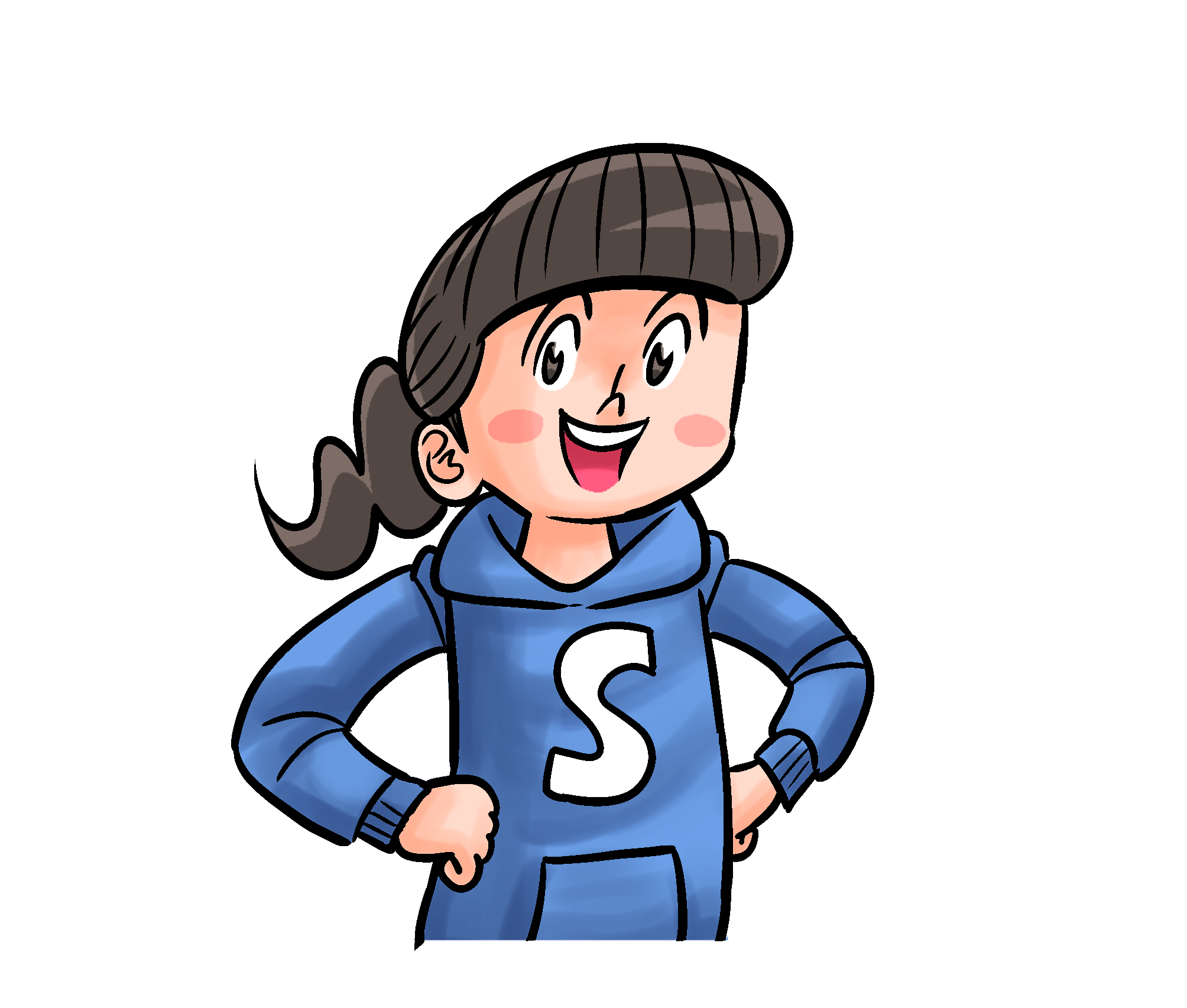 セリフあああああああああああああああああああああ
セリフあああああああああああああああああああああ
ああああああああ
2
ああああああ
あああ
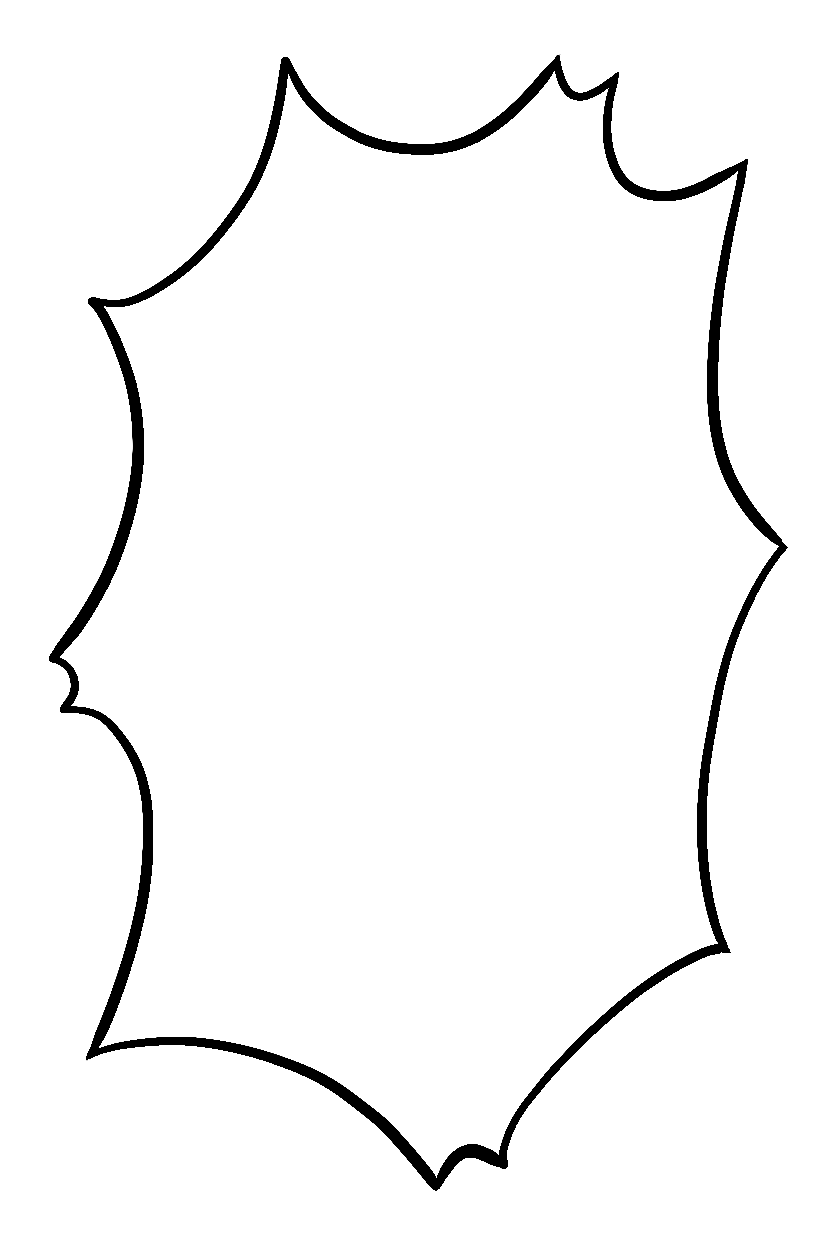 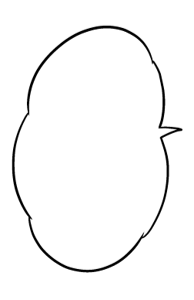 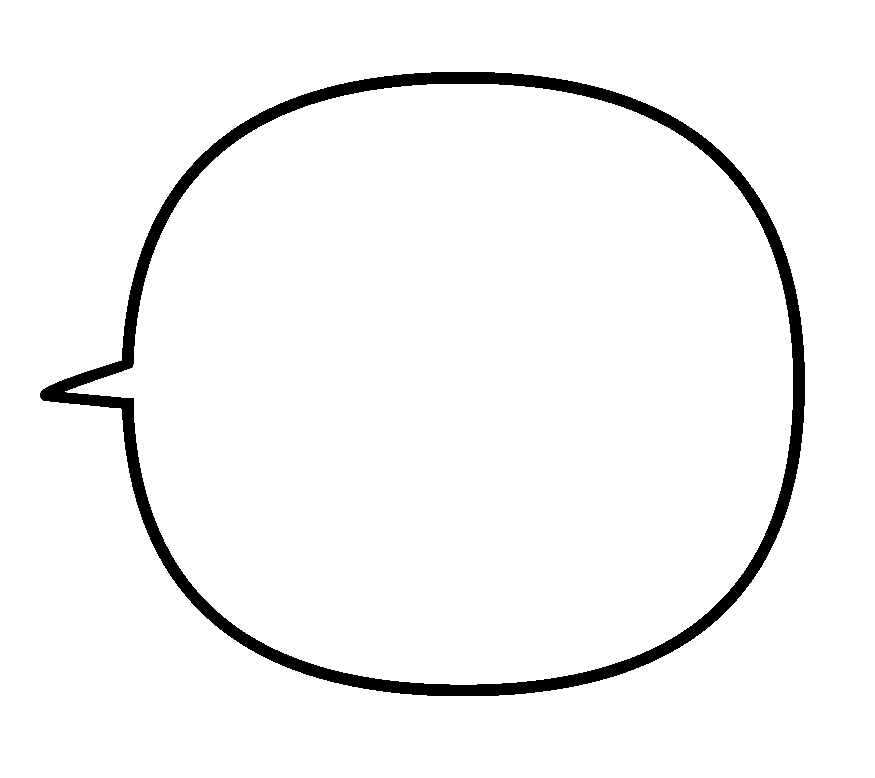 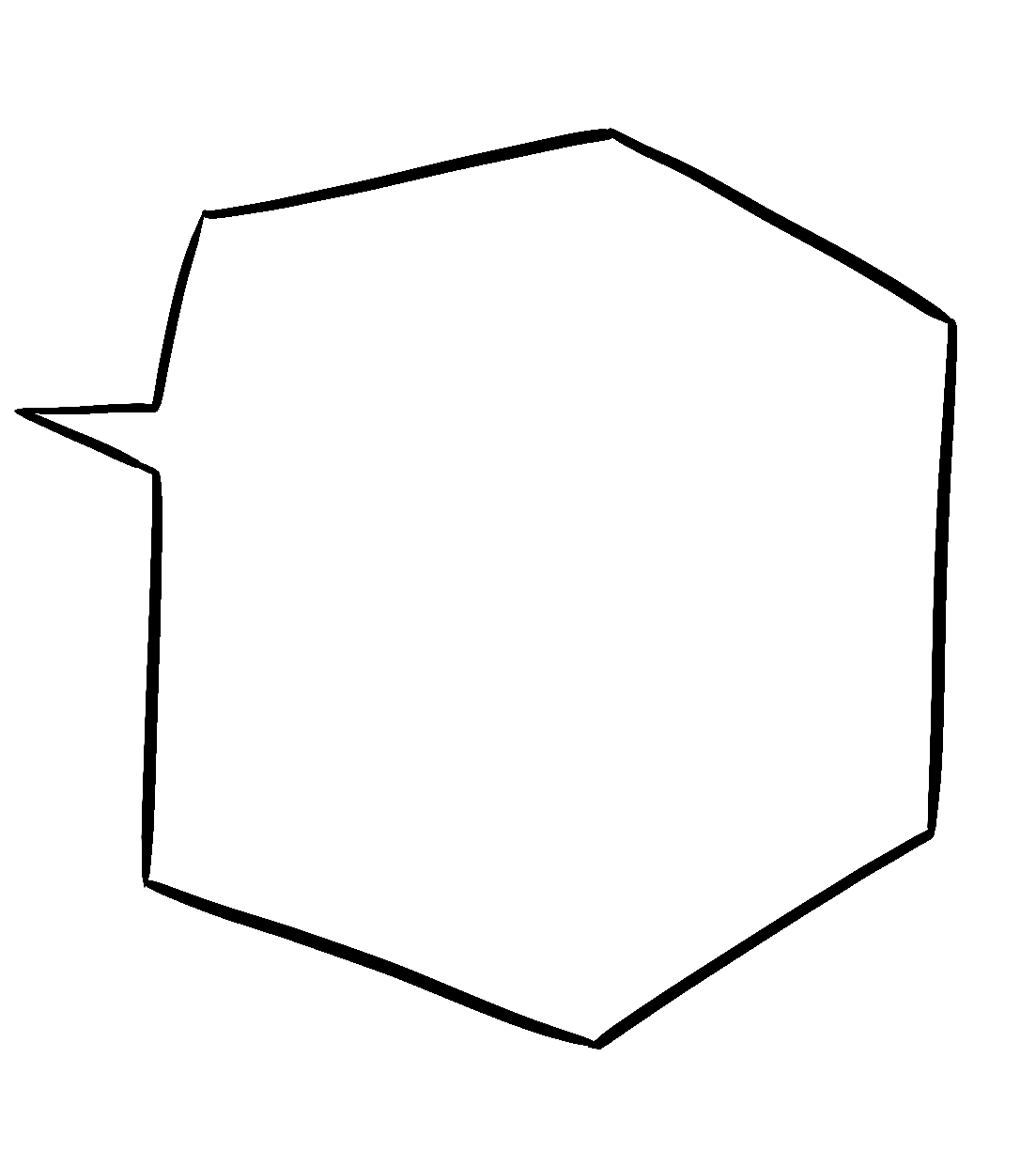 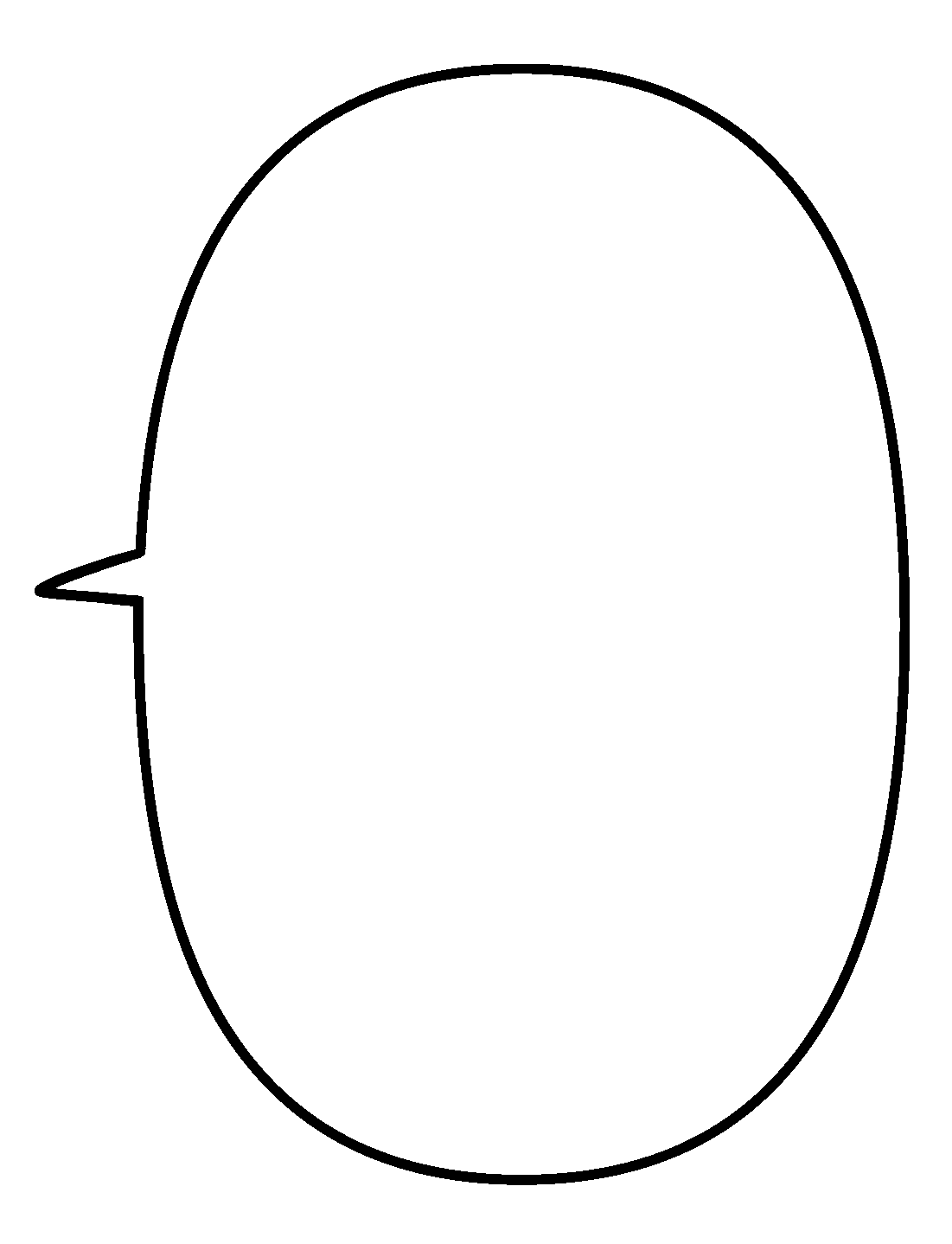 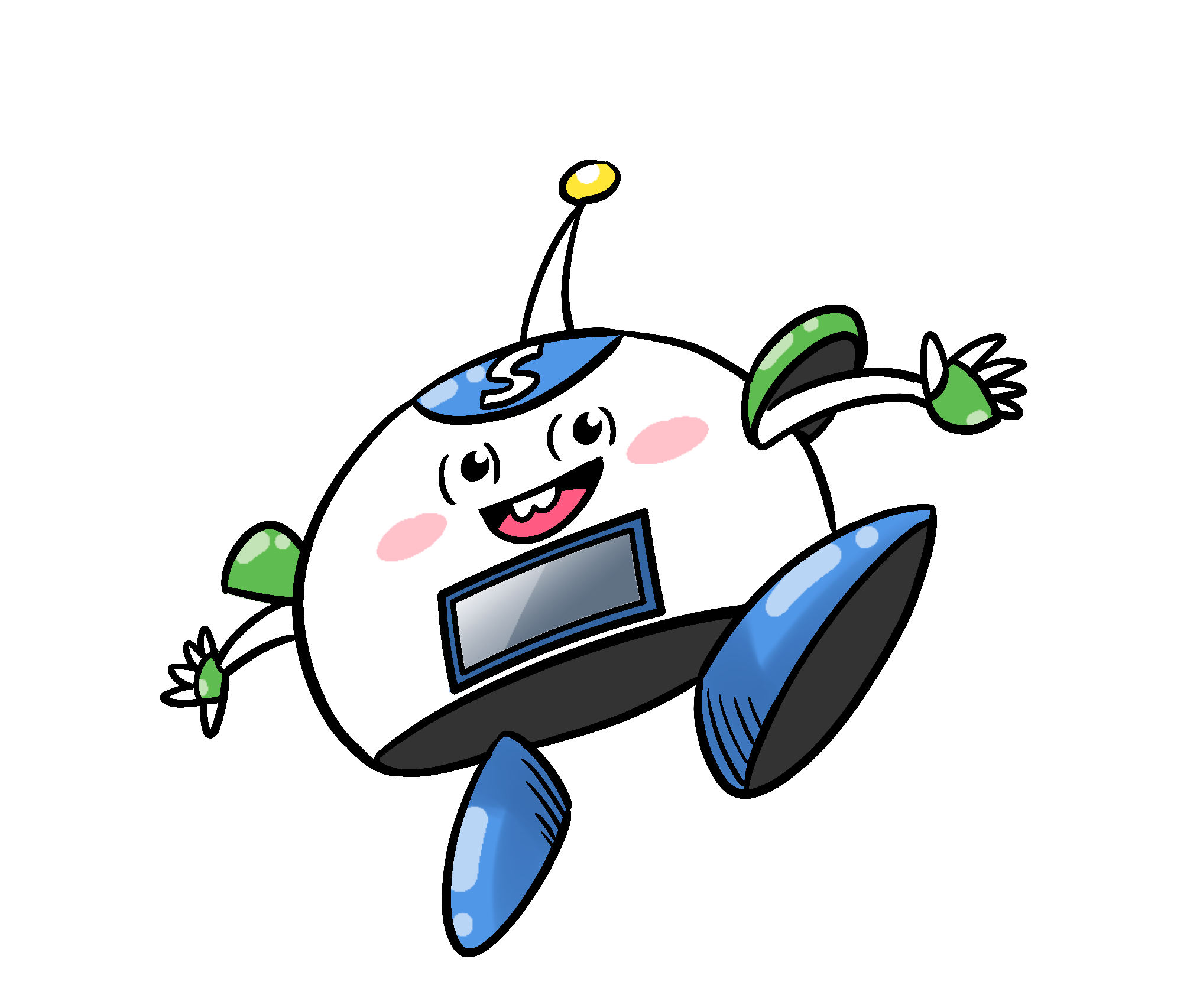 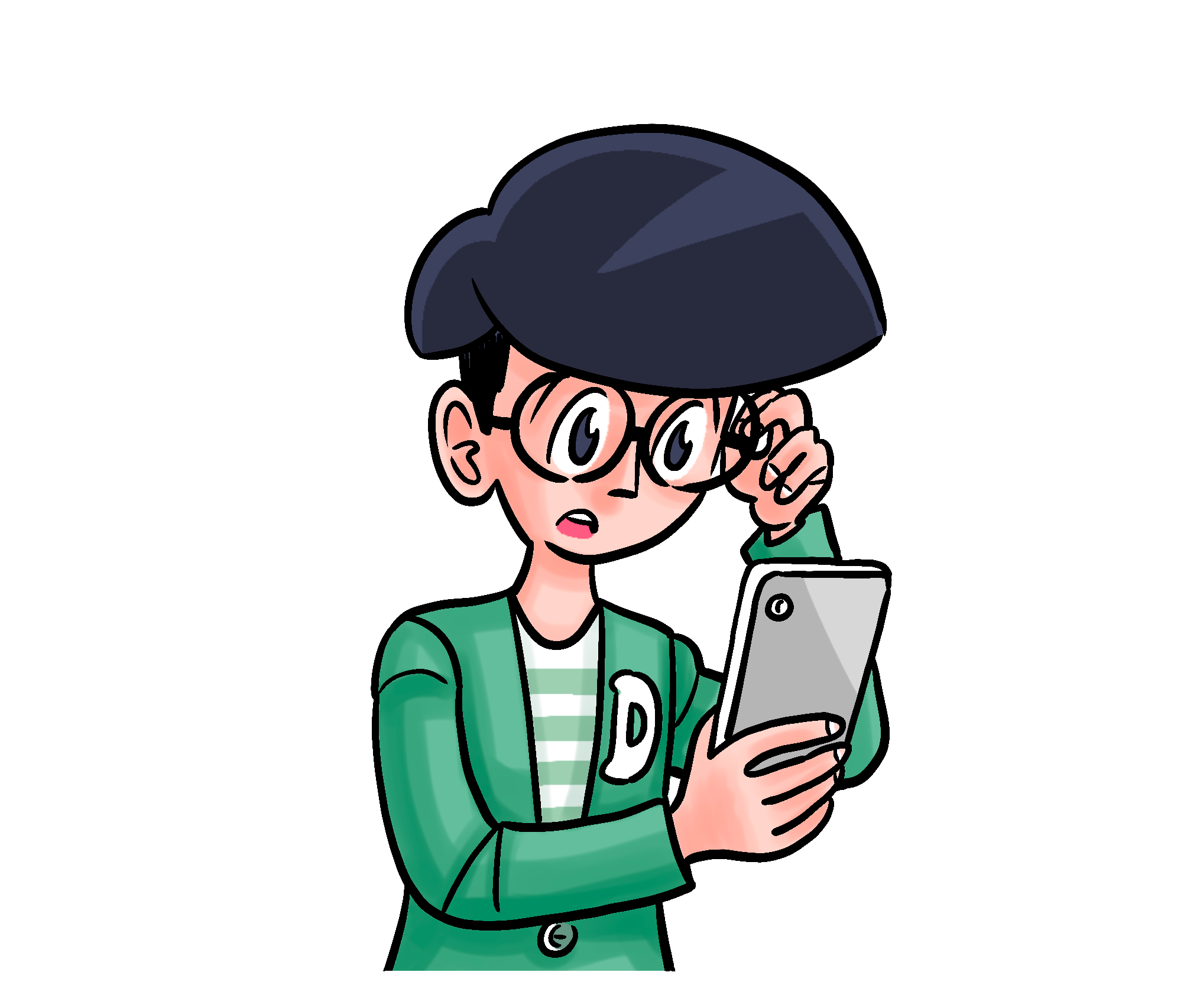 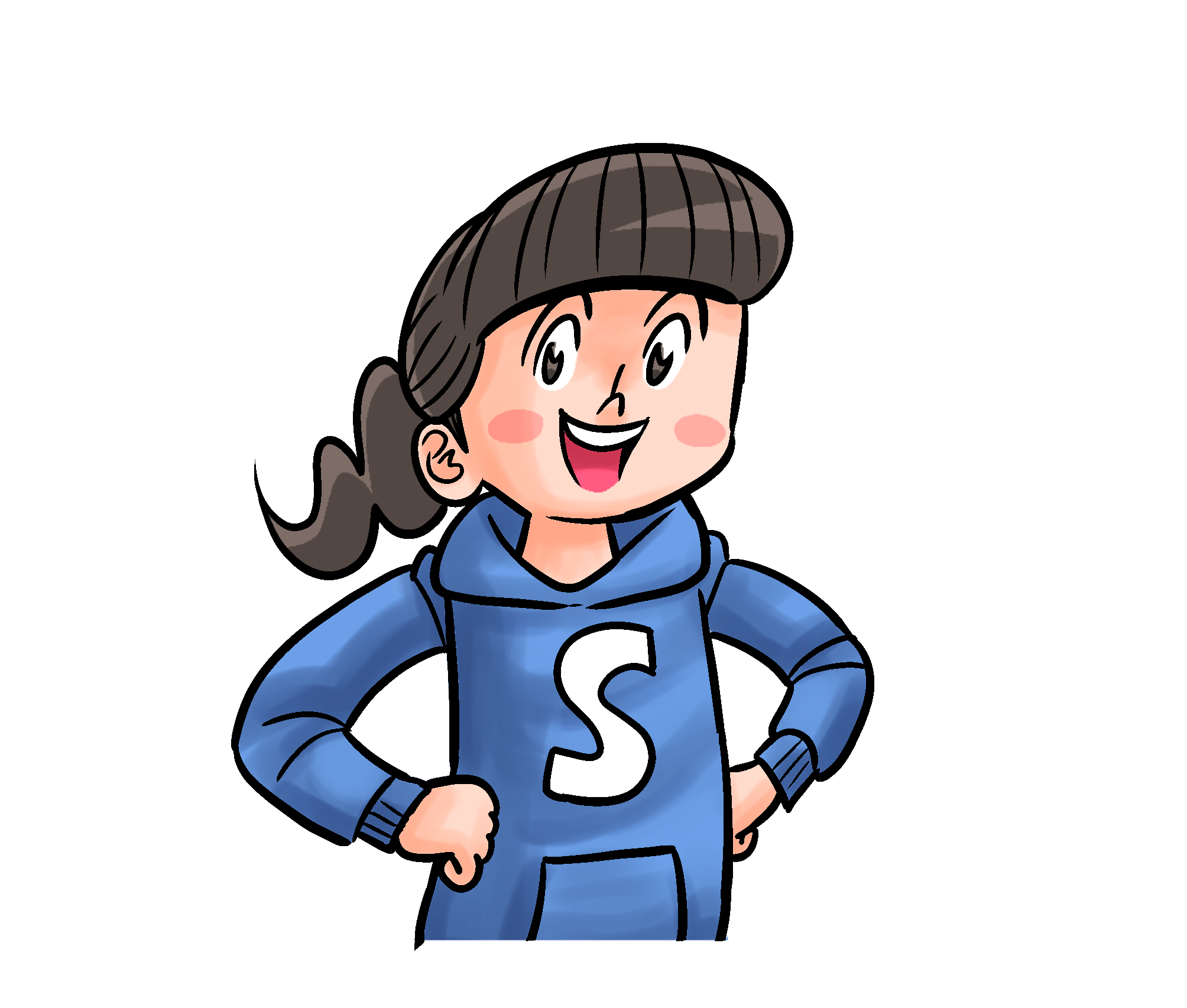 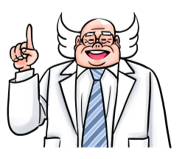 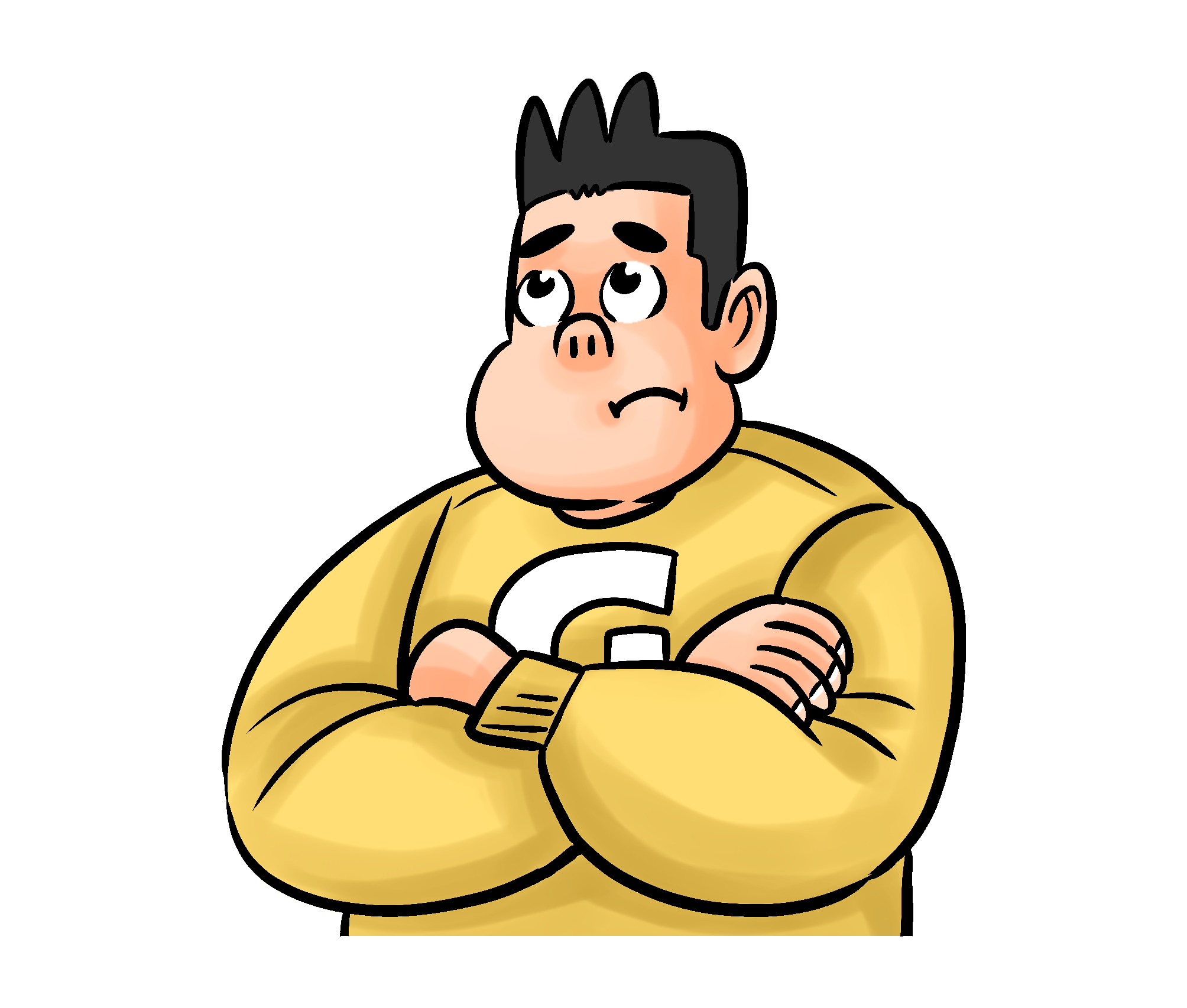 ★上の4コマまんがそのままでも、下にあるキャラクターや吹き出しに入れ替えて使ってもOK。
キャラクターの大きさや吹き出しの形・向きも変えられるよ。
自分だけの4コマまんがをつくってみてね！★ただし、ここにあるキャラクターや吹き出しは、このワークシート以外では使わないでね。著作権法違反になるから注意しよう。
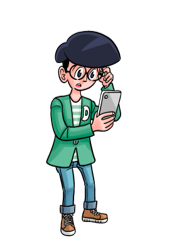 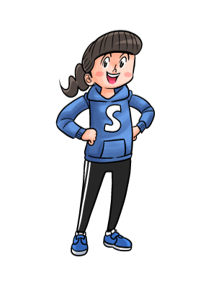 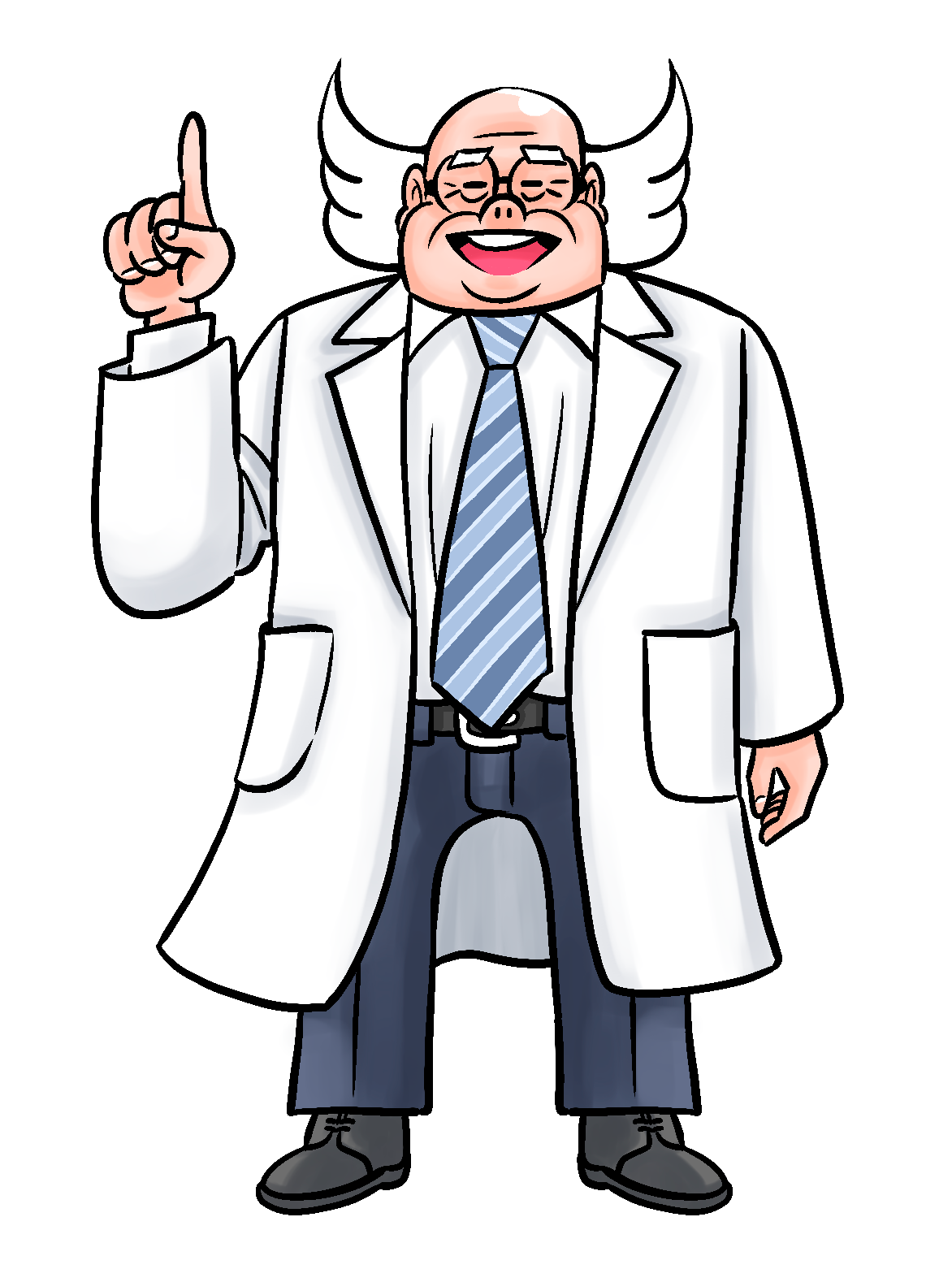 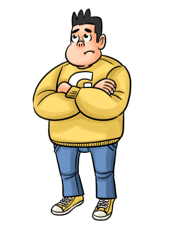 学
年
名前
都 道
府 県
（もしくはニックネーム）
学校名